A Philosophy of Older Agemostly a male perspective
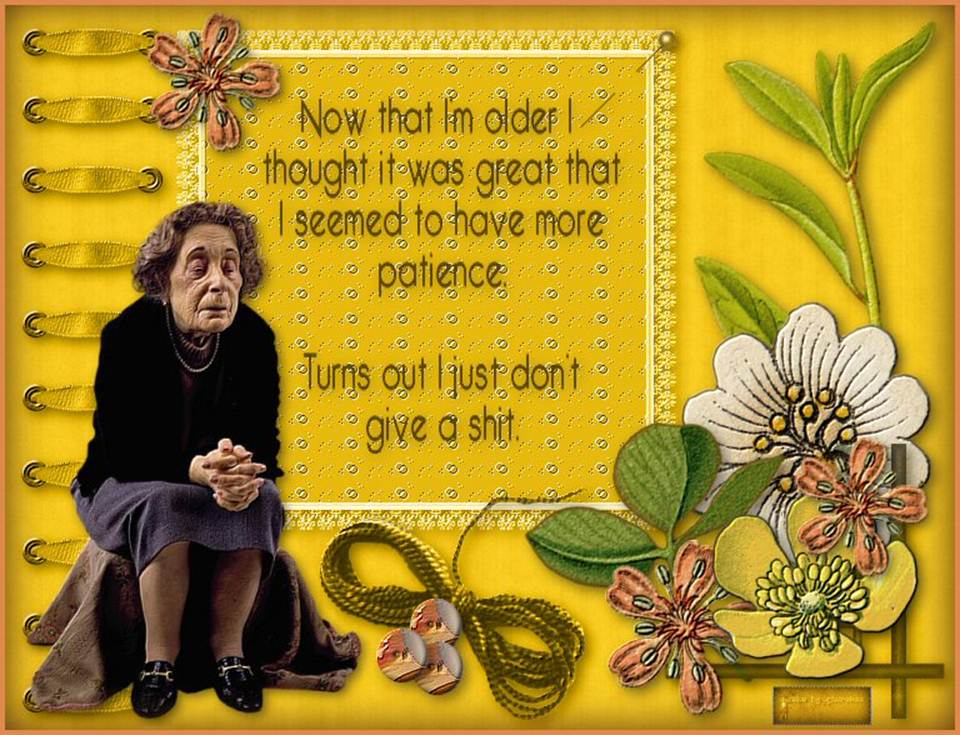 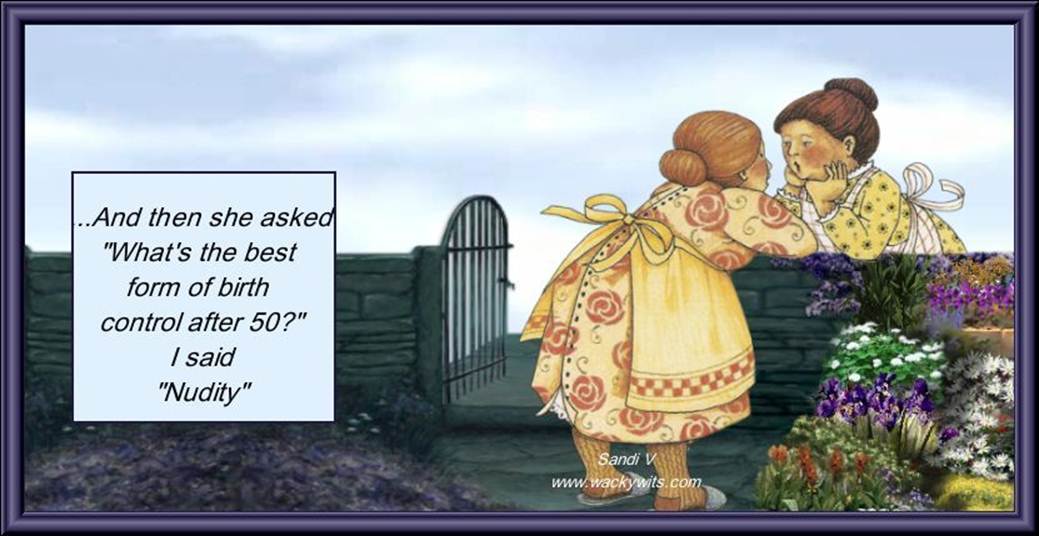 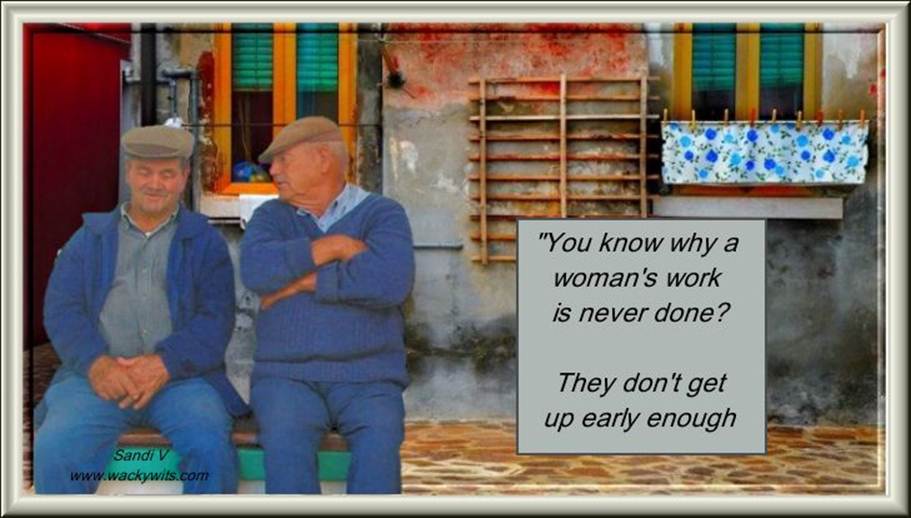 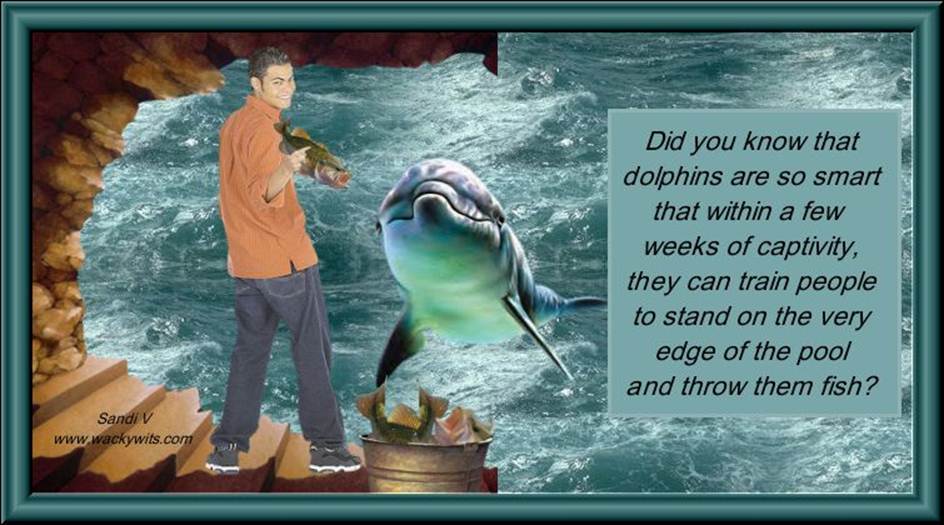 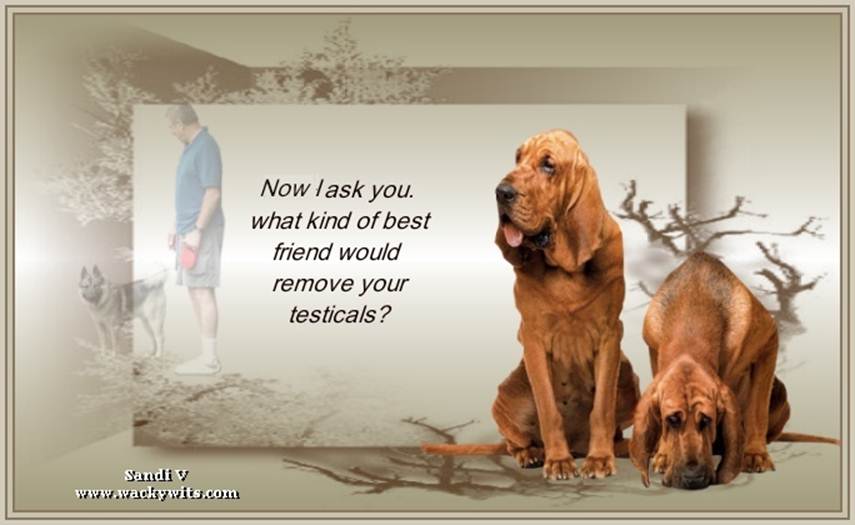 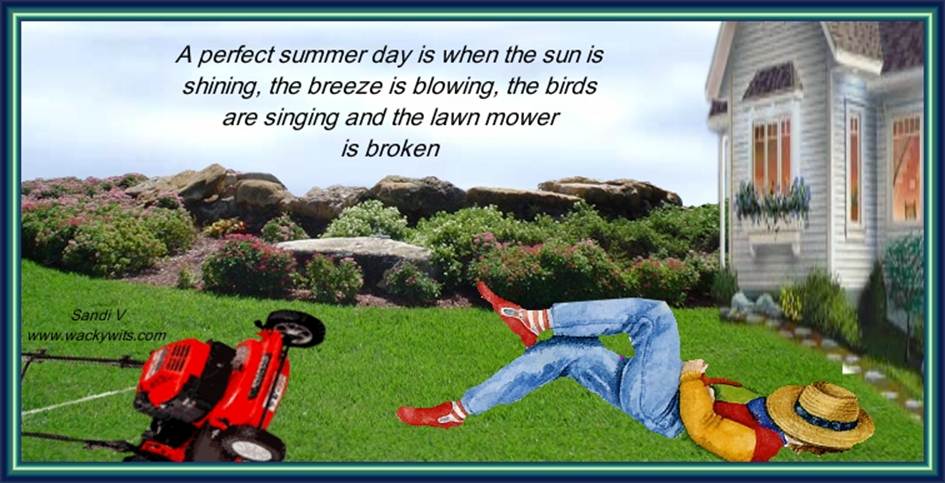 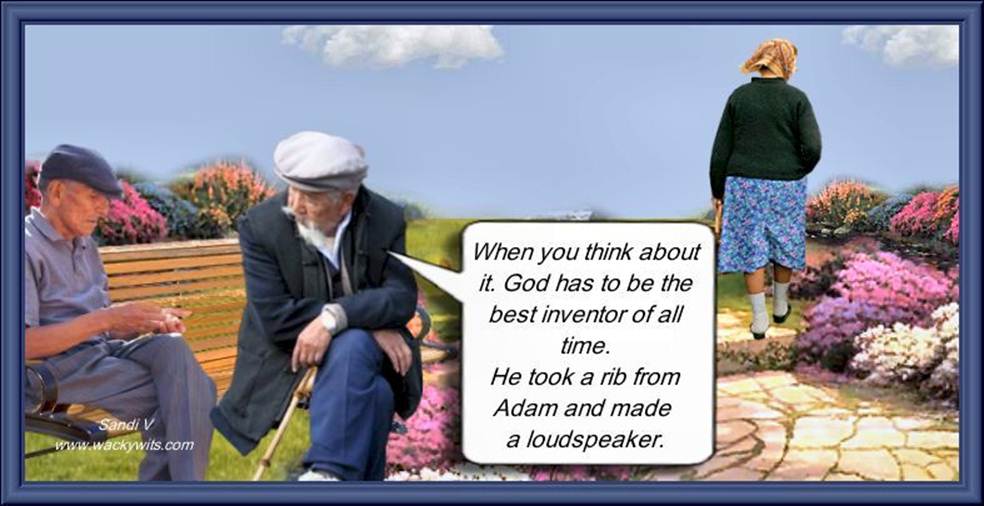 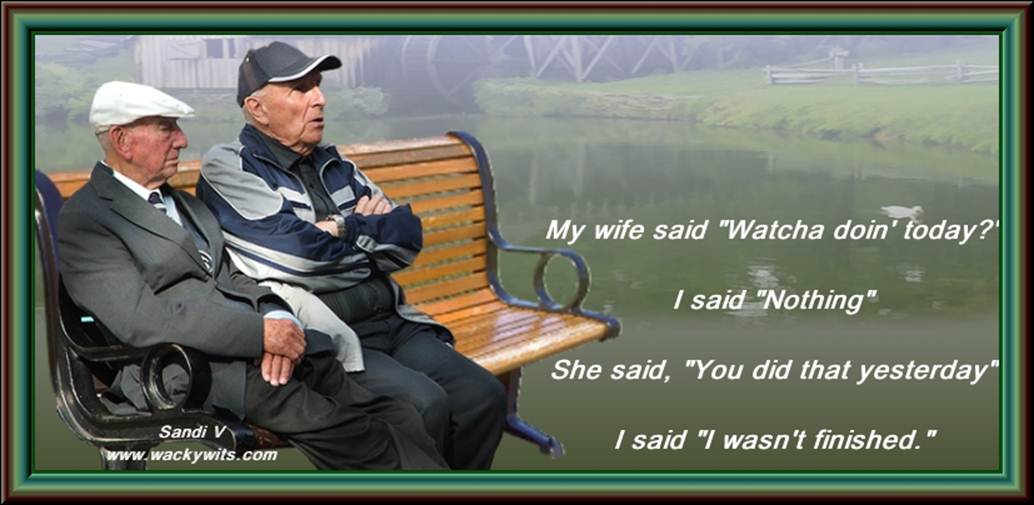